PEARSON REALIZE TUTORIAL
Dear Parents/Students,

Kindly follow the steps below to open your Science Interactive Pearson Online Resource.
How to Login
Please go to the site:
www.pearsonrealize.com
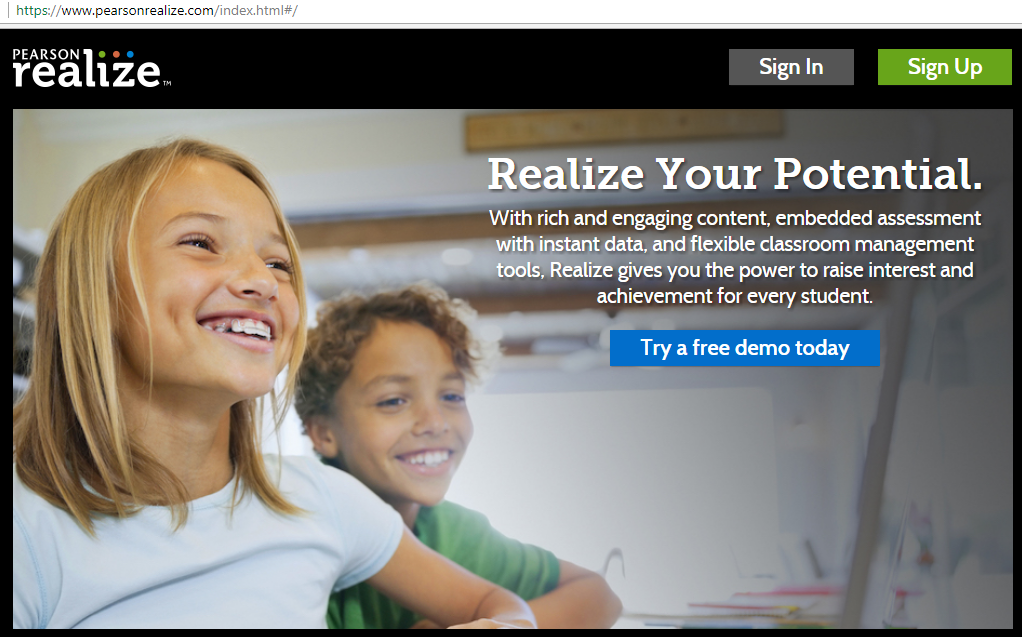 Enter username and Password in the spaces provided
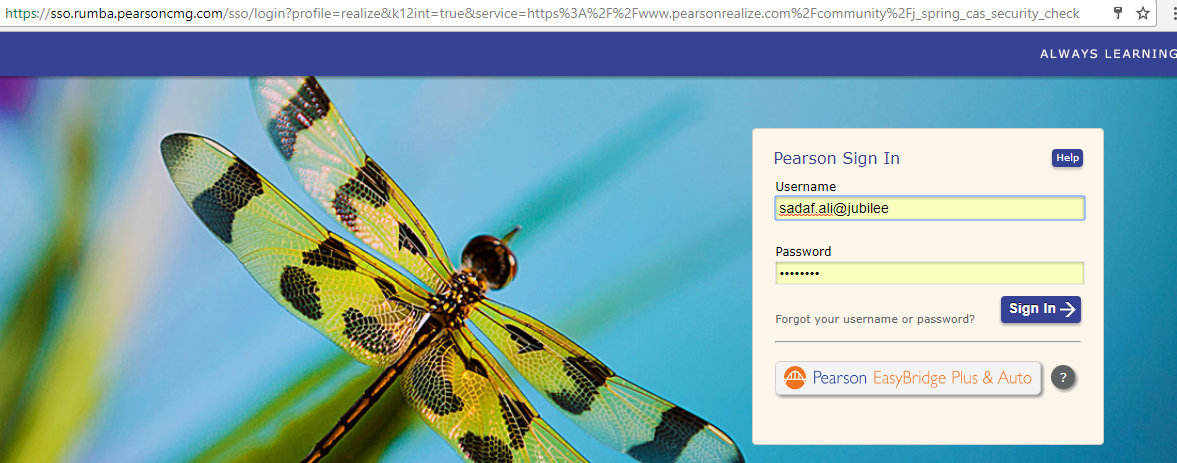 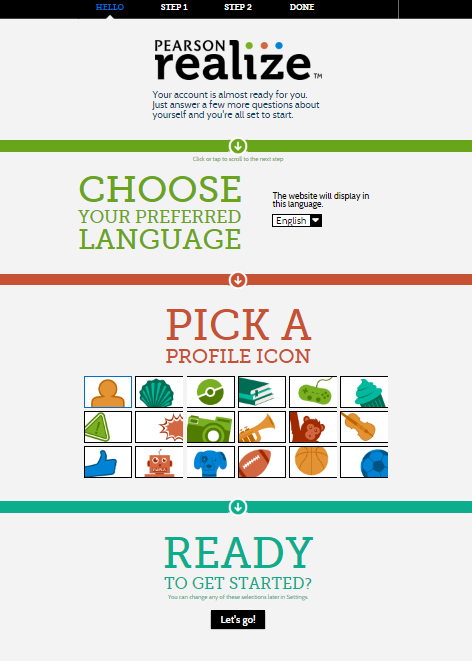 Select English as a Language, Your preferred profile icon and press “Let’s go”
Your Home page will look like this. Click on Explore to access your book.
You will find your book here. Click on it to further explore
Select a chapter and click on it to get to the lessons
All lessons are listed as an icon
Click on an icon to see the topics, labs, videos etc.
My work from your homepage gives you the following options
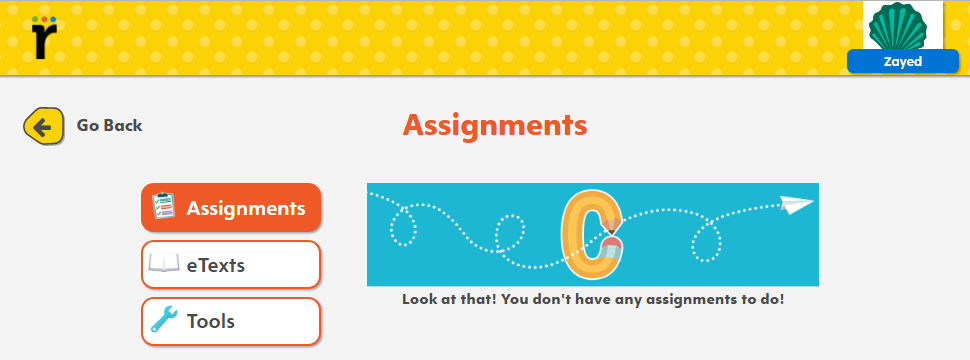 Click on e-text (English version)
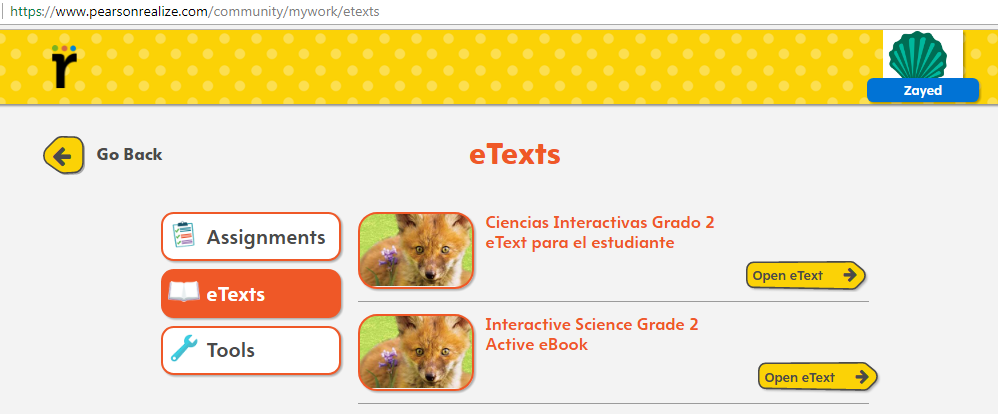 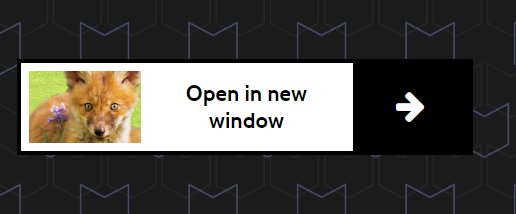 You will get to see your Interactive Science etext
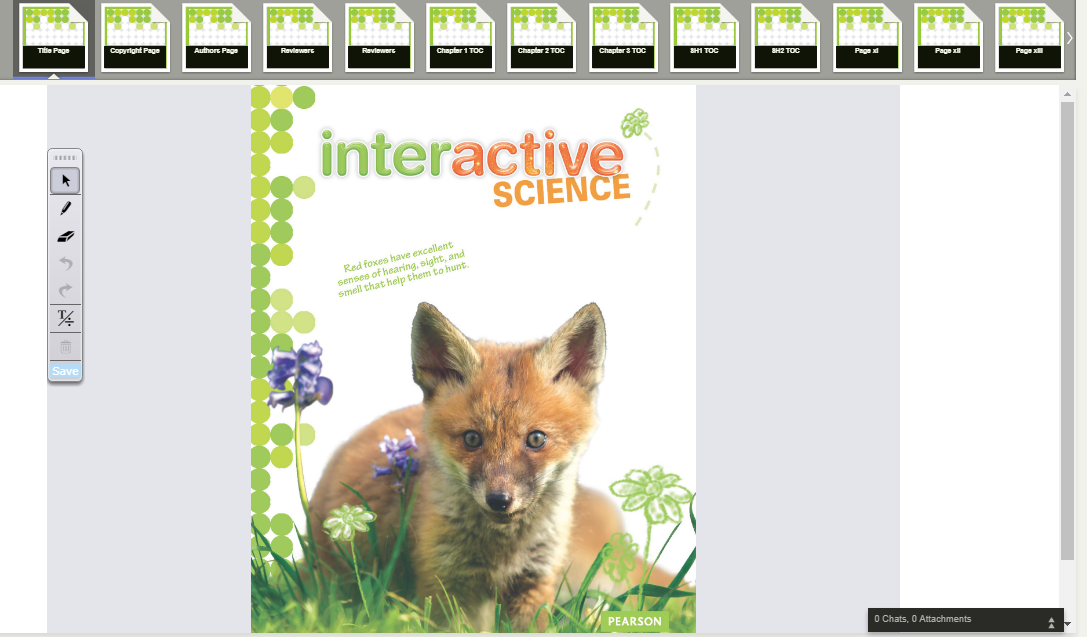 eText
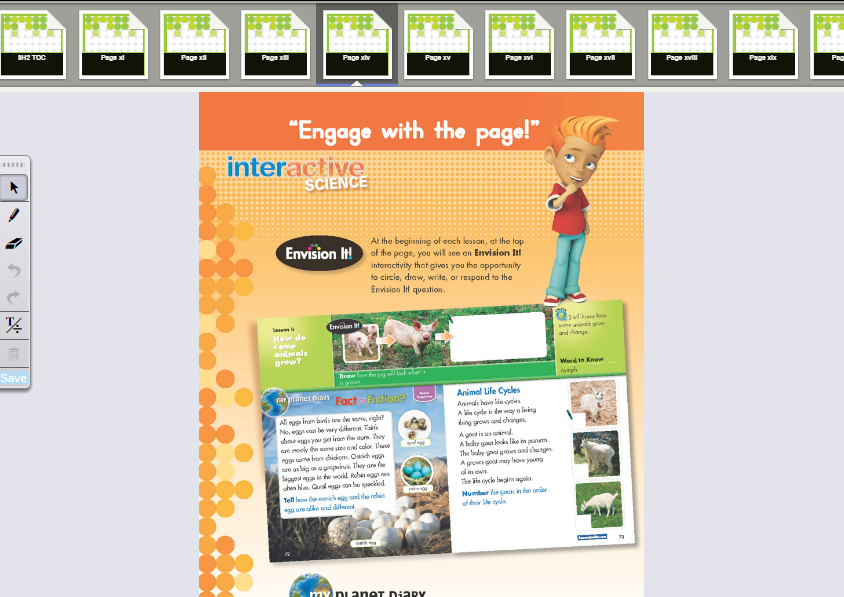 Assignment tab lets you see your assignments
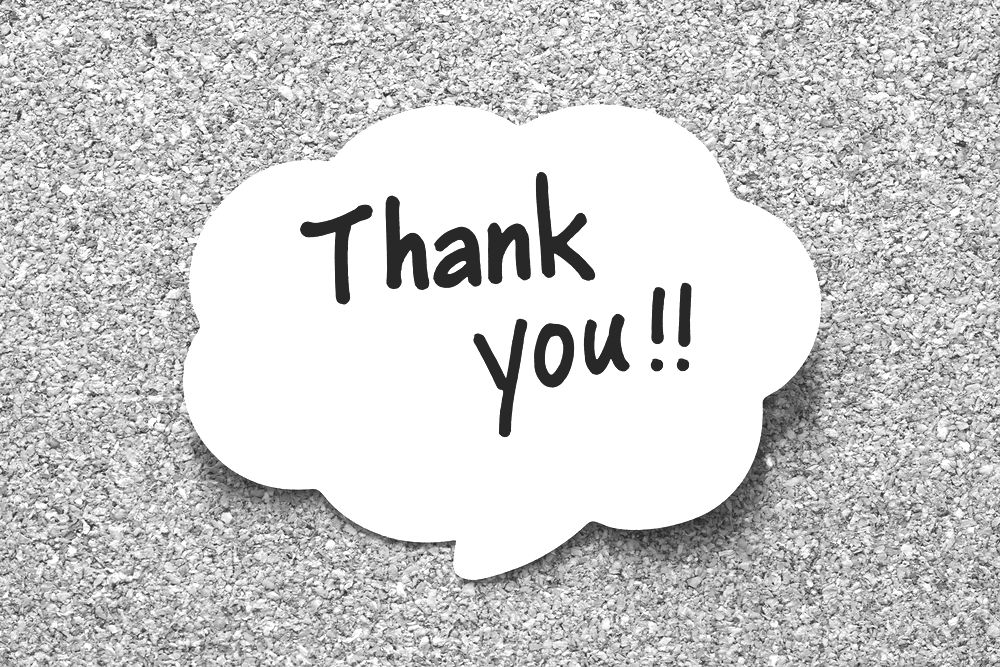